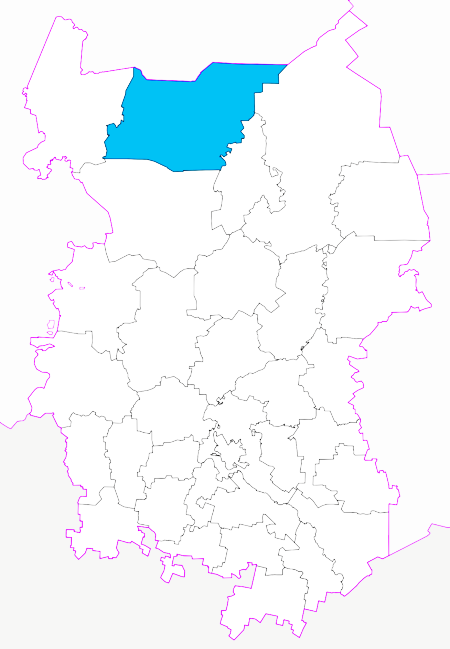 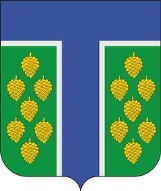 БЮДЖЕТ ДЛЯ ГРАЖДАН К проекту бюджета Тевризского муниципального района омской области на 2024 год и на плановый период 2025 и 2026 годов
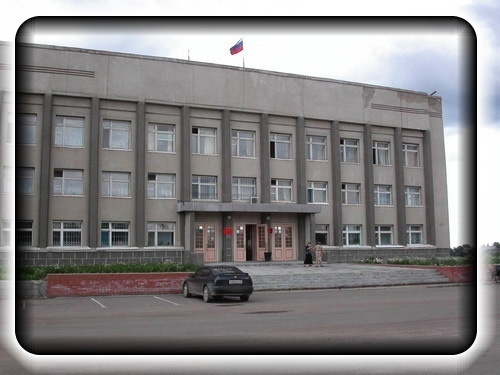 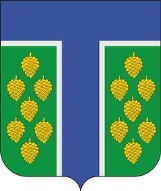 Основные понятия бюджета
БЮДЖЕТ ДЛЯ ГРАЖДАН – это упрощенная версия бюджета, облегчающая гражданам его понимание.
БЮДЖЕТ - форма образования и расходования денежных средств, предназначенных для финансового обеспечения задач и функций государства и местного самоуправления.
                                                                                                                                                                                                                      
  Доходы бюджета                                                                        Расходы бюджета
это денежные средства,                                                                                это выплачиваемые из бюджета 
поступающие в бюджет.                                                                                             денежные средства.
Доходы – Расходы = Дефицит - (Профицит+)
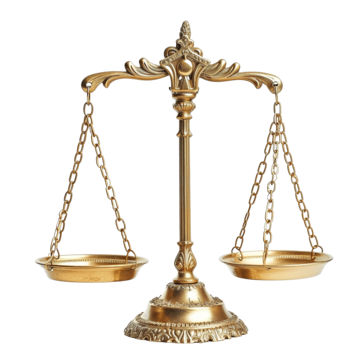 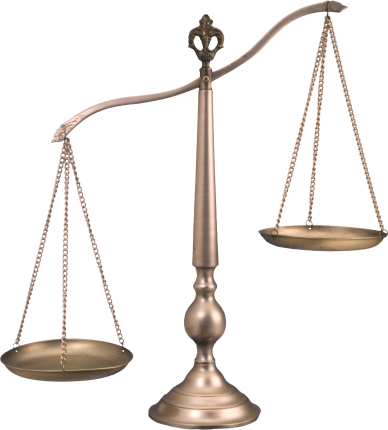 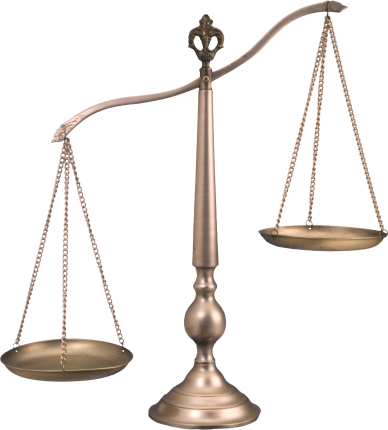 Доходы
Расходы
Расходы
Доходы
Расходы
Доходы
превышение расходов бюджета над его доходами
Превышение доходов бюджета над его расходами
Расходы бюджета равны доходам
ДЕФИЦИТ -
ПРОФИЦИТ +
СБАЛАНСИРОВАННОСТЬ БЮДЖЕТА
Правовое и экономическое регулирование вопросов формирования проекта районного бюджета
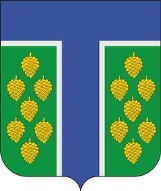 Правовые основы
Экономические основы
Основные направления бюджетной и налоговой политики Тевризского муниципального района Омской области, утвержденные Постановлением Администрации Тевризского муниципального района Омской области от 29 августа 2023 года № 279-п
Прогноз социально-экономического развития Тевризского муниципального района Омской области 
Муниципальные программы Тевризского муниципального района Омской области
Бюджетный кодекс Российской Федерации
Положение о бюджетном процессе в Тевризском муниципальном районе Омской области, утвержденное решением Совета Тевризского муниципального района Омской области № 422-р от 30.08.2013 года
Закон Омской области «О межбюджетных отношениях в Омской области» от 27.07.2007 года № 947-ОЗ
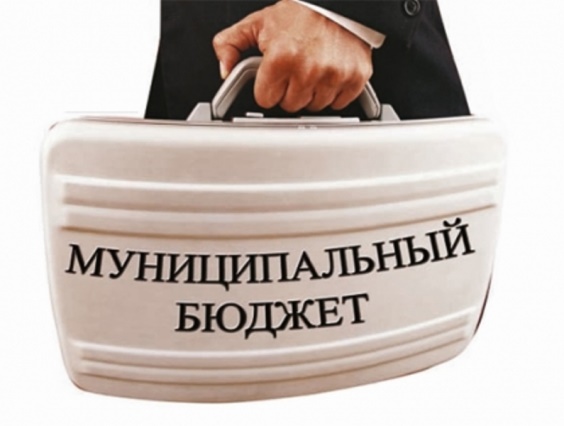 Основные параметры проекта районного бюджета на 2024 год и на плановый период 2025 и 2026 годов
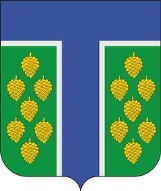 тыс. рублей
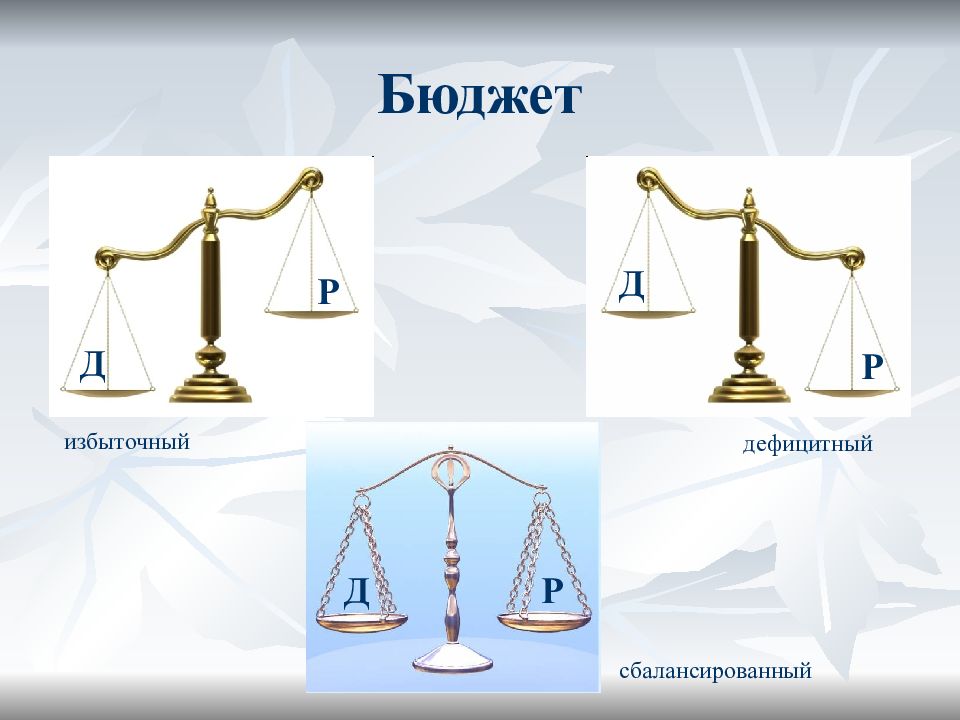 Формирование доходной части районного бюджета
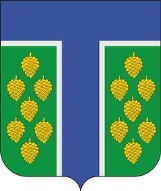 Главное
 государственно-правовое управление  Омской области
Управление Федеральной налоговой службы по Омской области
Главное управление лесного хозяйства
Федеральная служба по надзору в сфере природопользования
Министерство образования Омской области
Администрация Тевризского муниципального района Омской области
Комитет по делам молодежи, физической культуры и спорта Администрации Тевризского муниципального района Омской области
Комитет финансов и контроля Администрации Тевризского муниципального района Омской области
Администрация Тевризского городского поселения Тевризского муниципального района Омской области
Комитет образования Администрации Тевризского муниципального района Омской области
Комитет культуры Администрации Тевризского муниципального района Омской области
Управление сельского хозяйства Администрации Тевризского муниципального района Омской области
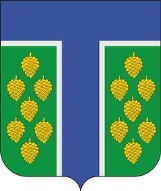 Структура доходов районного бюджета
млн. рублей
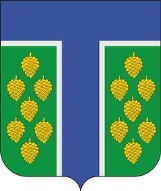 Доходы районного бюджета на 2024 год
млн. рублей
18,3 %
13,6 %
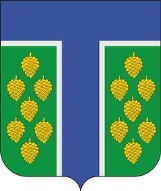 Налог на доходы физических лиц в 2024 году
млн. рублей
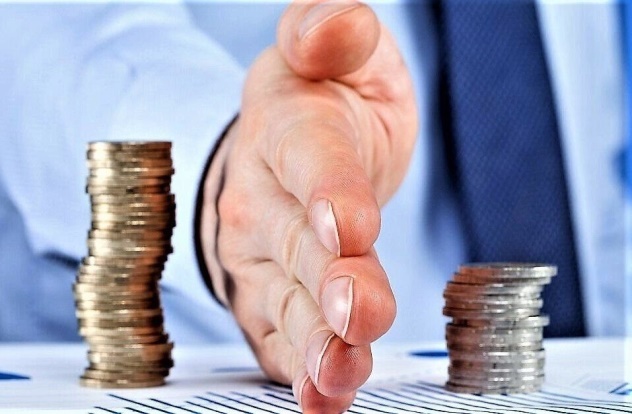 Налог на доходы физических лиц в МР 
110,4 млн.руб.
96,5 млн.руб.
7,9 млн.руб.
6,0 млн.руб.
5 %
по единому нормативу от НДФЛ
80 %
по дополнительному нормативу от НДФЛ
от ГП - 5 %
от СП – 12 %
ст. 61.1 БК РФ
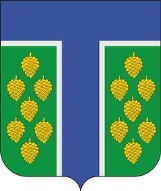 Прочие налоговые доходы в 2024 году
тыс. рублей
К первоначаль-ному плану на 2023 год
К уточненному плану на 2023 год
7 208,2
+234,3
+268,3
+109,3
+109,3
-369,0
+101,0
0,0
+27,0
+20,0
+2,0
+202,0
+15,0
+306,0
-20,0
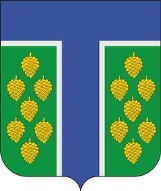 Неналоговые доходы в 2024 году
тыс. рублей
К первоначаль-ному плану на 2023 год
+77,0
1 980,7
+328,8
+62,5
-5,0
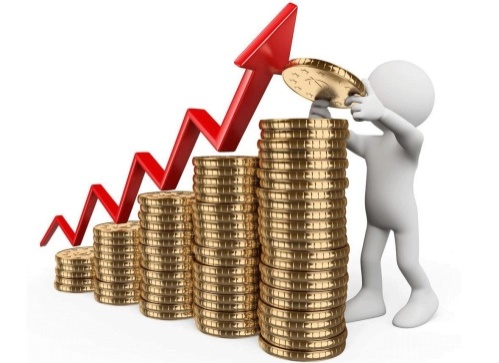 +0,1
+139,8
0,0
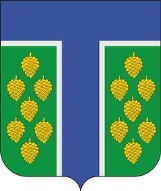 Безвозмездные поступления в районный бюджет
-20,6
млн. рублей
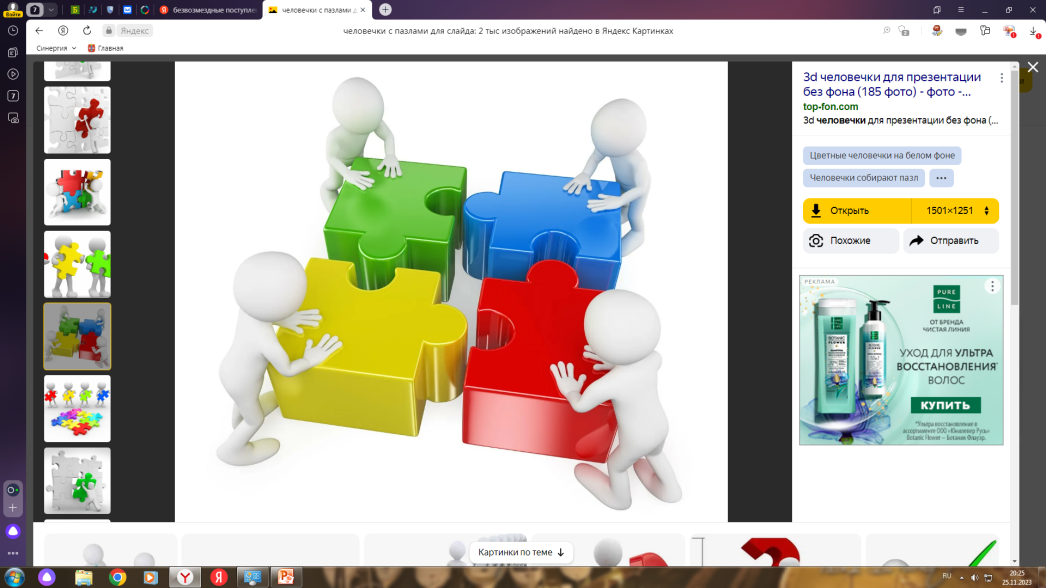 +41,0
-131,6
-20,1
-12,4
Всего


365,1
607,9
432,0
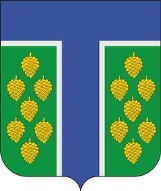 Структура расходов районного бюджета на 2024 год
млн. рублей
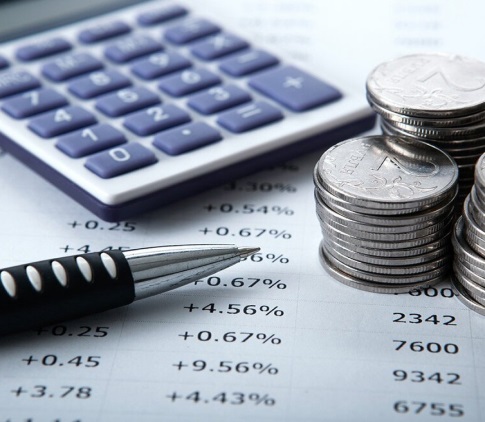 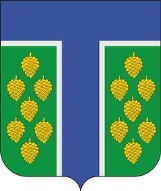 Расходы районного бюджета в сфере
 «Общегосударственные вопросы»
тыс. рублей
56 374,8
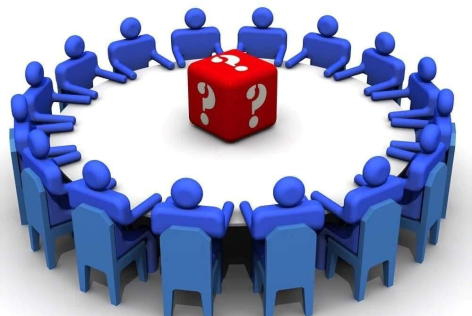 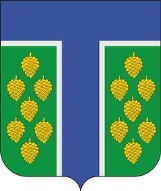 Расходы районного бюджета в сфере
 «Национальная экономика»
тыс. рублей
Осуществление деятельности по обращению с безнадзорными животными
Содержание дорог местного значения
9 056,6
Организация регулярных перевозок пассажиров
Развитие грантовых программ поддержки начинающих предпринимателей
Оформление технической и землеустроительной документации на объекты недвижимости, находящиеся в муниципальной собственности
К первоначальному плану на 2023 год
Содействие занятости населения
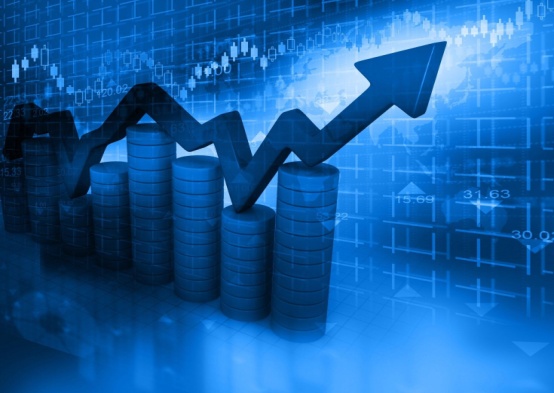 +2,5
Содержание аппарата управления сельского хозяйства
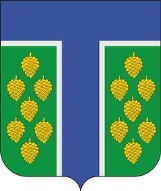 Расходы районного бюджета в сфере
 «Жилищно-коммунальное хозяйство»
Расходы по разделу «Жилищно-коммунальное хозяйство» запланированы в сумме 3 921,1 тыс. руб., в том числе:
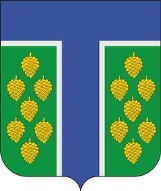 Расходы районного бюджета в сфере «Образование»
Молодежная политика
11,7
(+2,0)
млн. рублей
Общее образование
247,1
(+28,1)
МБ
147,5
(+30,5)
ОБ
220,8
(+21,1)
Содержание аппарата управления
7,1
(+2,1)
Дошкольное образование
65,6
(+7,9)
368,3
(+51,6)
Дополнительное образование
17,2
(+8,4)
Другие вопросы в области образования
19,6
(+3,0)
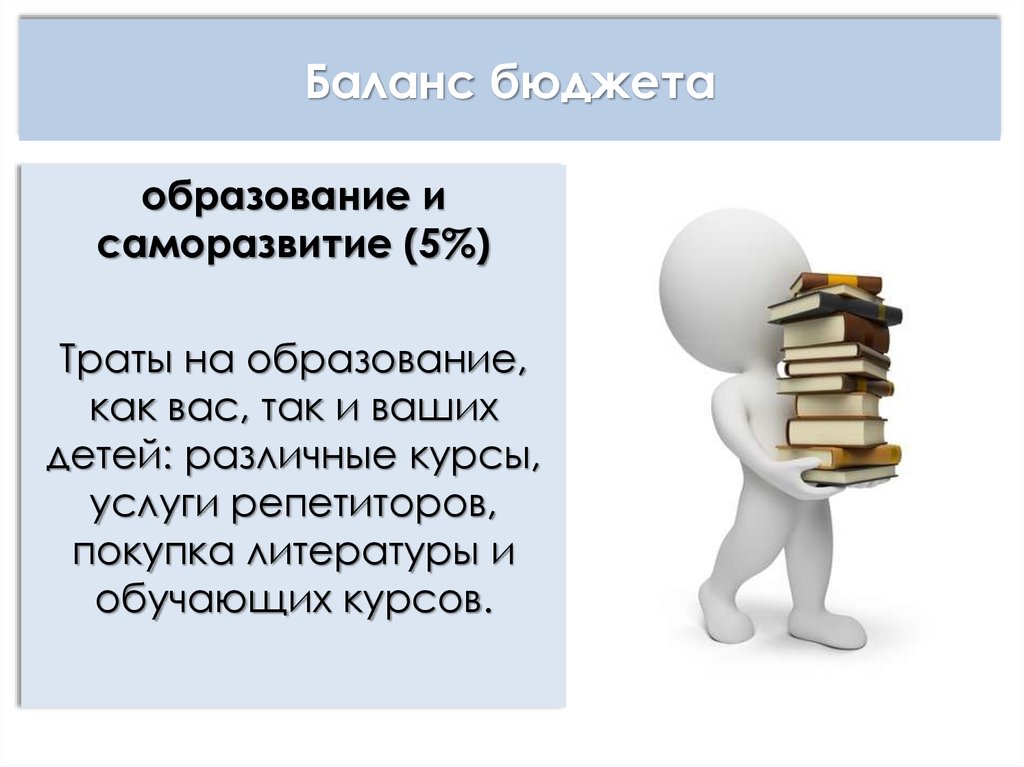 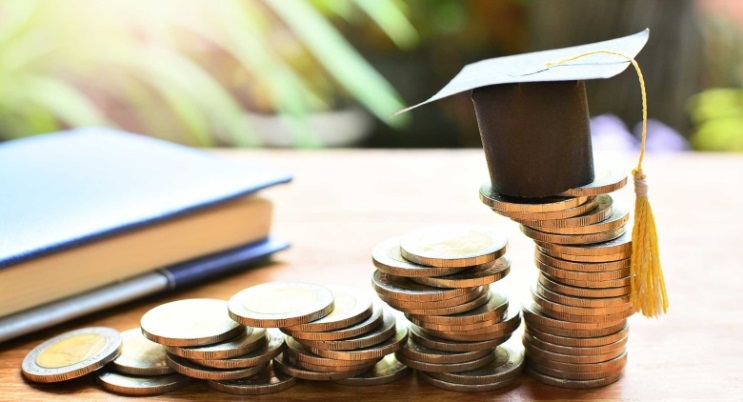 (*) - к первоначальному плану на 2023 год
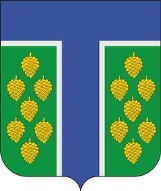 Расходы районного бюджета в сфере «Образование»
Субвенция из областного бюджета
220,8 млн.руб.
Средства районного бюджета
147,6 млн.руб.
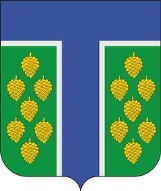 Расходы районного бюджета в сфере «Молодежная политика, физическая культура и спорт»
млн. рублей
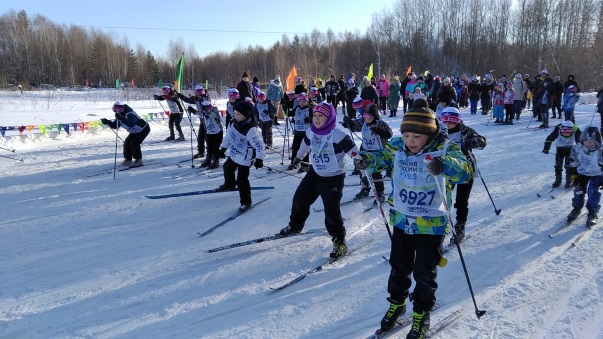 - заработная плата работникам, занятым в сфере физической культуры и спорта;
- тепловое обеспечение учреждений физической культуры и спорта;
- приобретение спортивного инвентаря;
- участие в спортивных мероприятиях областного уровня;
- организация и проведение районных спортивных мероприятий
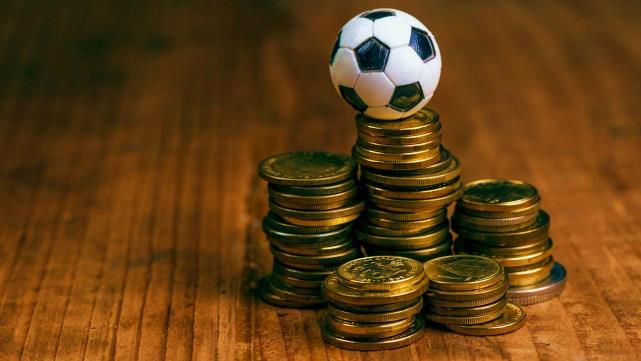 (*) - к первоначальному плану на 2023 год
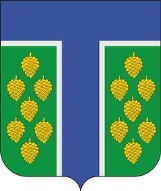 Расходы районного бюджета в сфере «Культура»
К первоначальному плану на 2023 год
млн. рублей
+7,9
57,3
+3,4
+2,7
+0,2
- заработная плата работникам, занятым в сфере культуры;
- тепловое обеспечение учреждений культуры;
- содержание учреждений культуры;
- обеспечение библиотек подписными изданиями;
- материально-техническое оснащение учреждений культуры
+0,8
+0,9
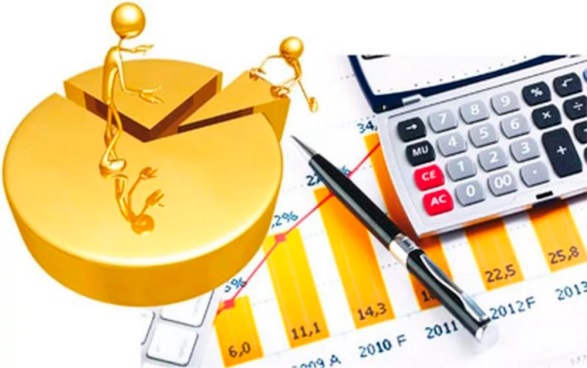 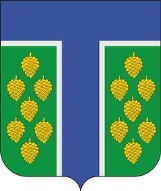 Расходы районного бюджета в сфере
 «Социальная политика»
тыс. рублей
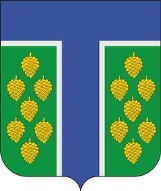 Расходы районного бюджета в сфере
 «Охрана окружающей среды»
В рамках реализации требований Федерального закона «Об охране окружающей среды» в части целевого использования доходов от платы за негативное воздействие на окружающую среду по подразделу «Другие вопросы в области охраны окружающей среды» предусмотрены расходы за счет неналоговых доходов в области охраны окружающей среды на мероприятия по ликвидации несанкционированных свалок в сумме 292,5 тыс. рублей.
На проведение эколого-просветительных мероприятий запланировано 10,0  тыс. рублей.
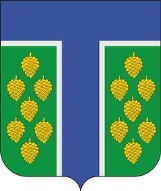 Расходы районного бюджета в сфере
 «Межбюджетные трансферты»
в рублях
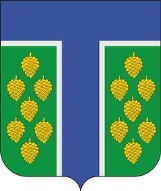 Параметры проекта бюджета на 2024 год и на плановый период 2025 и 2026 годов
млн. рублей
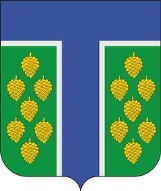 Спасибо за внимание!
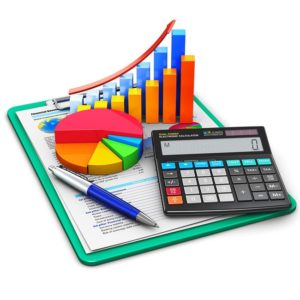 «Бюджет для граждан»
подготовлен Комитетом финансов и контроля
Администрации Тевризского муниципального района 
Омской области